Engineering and Applied Science Tribunal
General Meeting
September 24th, 2012
Purpose
To represent the students of the College of Engineering & Applied Science on all relevant issues, specifically with curriculum, academic and professional standards, and computing services.  Engineering & Applied Science Tribunal will also attempt to assist the students with non-academic issues whenever possible.
Tribunal Officers
Tribunal Executives
Officer Reports
Officer: 
Andrew Griggs
Secretary Report
Please sign in on your way into the meeting
In order to put UC Engineering and Applied Science Tribunal on your resume you must be an active member
To be considered an active member, each semester you must attend at least 4 meetings and be involved with a committee
Senators: 
Cody Clark
Aaron Rumburg
Senator’s Report
Homecoming Week – 8/1-8/7 
www.uc.edu/homecoming
Nearly Naked Mile – 8/1
http://cincinnatusuc.org/
Sigma Phi Fall Ball – 8/5, 8pm-12am
http://www.sigmaphihonorary.com/
Stadium Steps Challenge – 8/21
SG Radio Show - Fridays @ Noon on Bearcast
 Bearcatsbustrip.com
Committee Reports
Coordinators:
Megan Fox
Vincent Notaro
Tim Schafermeyer
Andrew Griggs
Career Fair
Fall Career Fair will be Thursday, September 27th
Hours are 10am-4pm in the Campus Recreation Center (on the basketball courts)
Part of Fall Career Fair Week:
Wednesday: LCB/CDC Professional & Creative Career Fair
Thursday: CEAS Tribunal Technical Career Fair
Friday: Interviews
Already 139 companies signed up!  Largest career fair on campus EVER!
Questions?  Check uc.edu/careerfair or e-mail us at careerfair@uc.edu
Coordinators:
Megan Fox
Vincent Notaro
Tim Schafermeyer
Andrew Griggs
Career Fair
We need volunteers!
Satisfy your Tribunal committee requirement, meet Tribunal executives, get a behind-the-scenes look at company representatives
Need volunteers for..
Tuesday: chalking (day) and setup (evening)
Wednesday: setup (evening)
Thursday: all day
Meet at the back of the auditorium after the meeting for more information
Advisors: 
Joe Saunders
saundejw@mail.uc.edu
Weston Ott
ottwc@mail.uc.edu 
W
FELD
Freshman Education and Leadership Development is meeting in 530 Old Chem Wednesday, October 3rd at 5 p.m.
All freshman interested in becoming more involved in the college and meeting other engineers should attend
FELD fulfills the committee requirement for Tribunal
Chair: 
Hannah Kenny
Karl Schubauer
Public Affairs
Follow us on Twitter:
@UCTribunal
And add us on Facebook:
“The UC Engineering and Applied Science Tribunal”
Tribunal photos? Contact:
kennyhe@mail.uc.edu
schubaka@mail.uc.edu
Chairs: 
Mason Stout
Peter Beaucage
Collegiate Affairs
Organize student participation on college governance committees.
Levels of participation range from two meetings/quarter to weekly.
Academic Standards
Professional Standards Review Committee
College Curriculum Committee
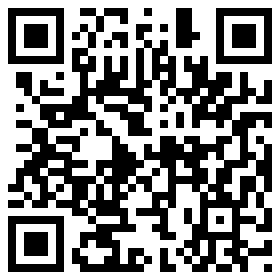 more information and sign-up:
    tribunal.uc.edu/collegiate-affairs
Chairs: 
Amanda LaCombe
SOCC
Flyer Teardown
Send your engineering student group calendar to SOCC@uc.edu or see Amanda after this meeting.
Submission process for slides
http://tribunal.uc.edu/socc/ebullet
Please include a start and end date!
Other Student Group Announcements
Know of something going on within the college?
Announce it now!
Constructive Criticism
What do you like/dislike about the college?
Comments / Questions?
Next Meeting
October 8th, 2012
Location: Zimmer Auditorium

Visit us at our office – 652 Baldwin
www.tribunal.uc.edu
(513) 556-5439